Monday – January 7, 2019
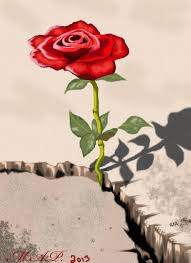 Warm-Up/Opening
Instructions: Read “The Rose that Grew from Concrete”. Use your Holiday packet to respond to the following:

RHYME - Find two sentences in the poem that end with words that rhyme.

INTERNAL RHYME - Find a sentence in the poem that has two words that rhyme.
The Rose that Grew from Concrete
By Tupac Shakur

Did you hear about the rose that grew
From a crack in the concrete
Proving nature's law is wrong it
Learned to walk without having feet
Funny it seems, but by keeping its dreams,
It learned to breathe fresh air
Long live the rose that grew from concrete
when no one else even cared.
The Rose That Grew From Concrete
By Tupac Shakur

Did you hear about the rose that grew
from a crack in the concrete
Proving nature's law is wrong it
learned to walk without having feet
Funny it seems, but by keeping its dreams,
it learned to breathe fresh air
Long live the rose that grew from concrete
when no one else even cared. 


Create a figurative language chart of the following then answer the questions:
RHYME-Find two sentences that end with words that rhyme.
INTERNAL RHYME-Find a sentence in this poem that has two words that rhyme.
PERSONFICATION-Find an example of personification in the poem. 
      ALLITERATION-Find an example of alliteration in the poem.
1.    1. In the first line, the poet asks readers if they’ve heard about the rose. What does this tell you about how the poet sees the rose? 
2.     In the fifth line, what does “keeping its dreams” mean? What would be the opposite of keeping your dreams? 
3.Theme: In this poem, the rose does something that seems impossible: It grows from concrete. What makes the rose in this poem so special?
Monday – January 7, 2019
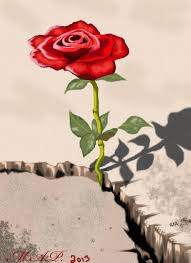 Let’s Check our Answers
Definition of End Rhyme in Poetry: 
End rhyme is defined as when a poem has lines ending with words that sound the same. 

RHYME - Find two sentences in the poem that end with words that rhyme.
The Rose that Grew from Concrete
By Tupac Shakur

Did you hear about the rose that grew
From a crack in the concrete
Proving nature's law is wrong it
Learned to walk without having feet
Funny it seems, but by keeping its dreams,
It learned to breathe fresh air
Long live the rose that grew from concrete
When no one else even cared.
POSSIBLE ANSWERS:
From a Crack in the concrete
Learned to walk without having feet
Long live the rose that grew from concrete.
It learned to breathe fresh air
When no one else even cared.
The Rose That Grew From Concrete
By Tupac Shakur

Did you hear about the rose that grew
from a crack in the concrete
Proving nature's law is wrong it
learned to walk without having feet
Funny it seems, but by keeping its dreams,
it learned to breathe fresh air
Long live the rose that grew from concrete
when no one else even cared. 


Create a figurative language chart of the following then answer the questions:
RHYME-Find two sentences that end with words that rhyme.
INTERNAL RHYME-Find a sentence in this poem that has two words that rhyme.
PERSONFICATION-Find an example of personification in the poem. 
      ALLITERATION-Find an example of alliteration in the poem.
1.    1. In the first line, the poet asks readers if they’ve heard about the rose. What does this tell you about how the poet sees the rose? 
2.     In the fifth line, what does “keeping its dreams” mean? What would be the opposite of keeping your dreams? 
3.Theme: In this poem, the rose does something that seems impossible: It grows from concrete. What makes the rose in this poem so special?
Monday – January 7, 2019
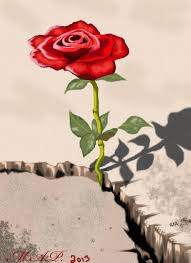 Let’s Check our Answers
Definition of Internal Rhyme in Poetry: 
a rhyme involving a word in the middle of a line and another at the end of the line or in the middle of the next.

INTERNAL RHYME - Find a sentence in this poem that has two words that rhyme.
The Rose that Grew from Concrete
By Tupac Shakur

Did you hear about the rose that grew
From a crack in the concrete
Proving nature's law is wrong it
Learned to walk without having feet
Funny it seems, but by keeping its dreams,
It learned to breathe fresh air
Long live the rose that grew from concrete
when no one else even cared.
POSSIBLE ANSWERS:
Funny it seems, but by keeping its dreams,
The Rose That Grew From Concrete
By Tupac Shakur

Did you hear about the rose that grew
from a crack in the concrete
Proving nature's law is wrong it
learned to walk without having feet
Funny it seems, but by keeping its dreams,
it learned to breathe fresh air
Long live the rose that grew from concrete
when no one else even cared. 


Create a figurative language chart of the following then answer the questions:
RHYME-Find two sentences that end with words that rhyme.
INTERNAL RHYME-Find a sentence in this poem that has two words that rhyme.
PERSONFICATION-Find an example of personification in the poem. 
      ALLITERATION-Find an example of alliteration in the poem.
1.    1. In the first line, the poet asks readers if they’ve heard about the rose. What does this tell you about how the poet sees the rose? 
2.     In the fifth line, what does “keeping its dreams” mean? What would be the opposite of keeping your dreams? 
3.Theme: In this poem, the rose does something that seems impossible: It grows from concrete. What makes the rose in this poem so special?
WELCOME BACK
Reminders of classroom expectations.
New year, new quarter, new expectation (IR)
HOLDIP’S ONE WORD - UNABRIDGED
Discover your ONE WORD
One Word 2019.AC
Forget New Year’s Resolutions. Scrap that long list of goals you won’t remember a few weeks from now anyway!
Choose just one word.
One word you can focus on every day, all school year long… One word that sums up who you want to be or how you want to live.
Discover the big impact one word can make.
One word. 365 days. A changed life.
Focus on being rather than doing.
Different than resolutions, your one word isn’t a constant reminder of what you “should be doing”. Instead, it stands to inspire how you want to live. 
Think about who you want to be, and choose a word that will help you become that.
Be Authentic
Your word should reflect YOU, and no one else. It’s easy to listen to others’ words and then pick one that sounds good. But you want a word that’s uniquely yours… one that resonates with you on a deep level.
Don’t Overthink It
It’s not rocket science, and there’s no wrong answer. Don’t analyze it to death! 
It’s simply about identifying the word that keeps coming back to nag at your heart. Keep an open mind and heart, and pay attention to the word that you see, hear, and recognize the most as you work through this …
In Your Writer’s Notebook:
1. Spend some time imagining what you want your life to look like. What kind of person do you really want to be at the end of 2018? What do you want the condition of your heart and your relationships to be?  What is in your heart?  What character traits do you have? What are your best qualities?  Who do you want to be in 2018?
2. Make a list of words (8-20) that sum up that description or that create an image of that vision you started with. It can include nouns (such as peace or joy), adjectives (like thoughtful or brave), verbs (like create or pause) or even prepositions (like with or up).
In Your Writer’s Notebook:
3. Then whittle your list down to the few words that resonate most with you (meaning they mean the most to you). Take some time to look them up in the dictionary / thesaurus, and try out similar words. Really dive into the true meaning of each word.  Turn them over and over in your heart and mind.
4. Take a deep breath and commit. Just go ahead and decide. Remember that there’s no right or wrong answer here. Think about what it would be like to intentionally pursue this word.  Simply follow the prompting you sense.
YOU SHOULD KNOW YOUR WORD BEFORE YOU ARRIVE TO CLASS TOMORROW!
Remember:
YOUR ONE WORD IS INTENDED TO BE YOUR GUIDE, NOT YOUR HARSH STANDARD. 

IT’S NOT ABOUT DOING MORE, BUT ABOUT BEING WHO YOU WERE CREATED TO BE.
Tuesday – January 8, 2019
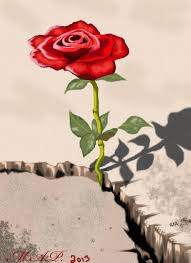 Warm-Up/Opening
Instructions: Read “The Rose that Grew from Concrete”. Use your Holiday packet to respond to the following:

PERSONIFICATION - Find an example of personification in the poem. 

ALLITERATION - Find an example of alliteration in the poem.
The Rose that Grew from Concrete
By Tupac Shakur

Did you hear about the rose that grew
From a crack in the concrete
Proving nature's law is wrong it
Learned to walk without having feet
Funny it seems, but by keeping its dreams,
It learned to breathe fresh air
Long live the rose that grew from concrete
when no one else even cared.
The Rose That Grew From Concrete
By Tupac Shakur

Did you hear about the rose that grew
from a crack in the concrete
Proving nature's law is wrong it
learned to walk without having feet
Funny it seems, but by keeping its dreams,
it learned to breathe fresh air
Long live the rose that grew from concrete
when no one else even cared. 


Create a figurative language chart of the following then answer the questions:
RHYME-Find two sentences that end with words that rhyme.
INTERNAL RHYME-Find a sentence in this poem that has two words that rhyme.
PERSONFICATION-Find an example of personification in the poem. 
      ALLITERATION-Find an example of alliteration in the poem.
1.    1. In the first line, the poet asks readers if they’ve heard about the rose. What does this tell you about how the poet sees the rose? 
2.     In the fifth line, what does “keeping its dreams” mean? What would be the opposite of keeping your dreams? 
3.Theme: In this poem, the rose does something that seems impossible: It grows from concrete. What makes the rose in this poem so special?
Tuesday – January 8, 2019
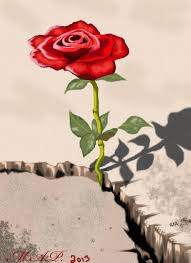 Let’s Check our Answers
Definition of PERSONIFICATION in Poetry: 
Giving human characteristics to something nonhuman, or the representation of an abstract quality in human form.

PERSONIFICATION - Find an example of personification in the poem.
The Rose that Grew from Concrete
By Tupac Shakur

Did you hear about the rose that grew
From a crack in the concrete
Proving nature's law is wrong it
Learned to walk without having feet
Funny it seems, but by keeping its dreams,
It learned to breathe fresh air
Long live the rose that grew from concrete
when no one else even cared.
POSSIBLE ANSWERS:
Learned to walk without having feet
The Rose That Grew From Concrete
By Tupac Shakur

Did you hear about the rose that grew
from a crack in the concrete
Proving nature's law is wrong it
learned to walk without having feet
Funny it seems, but by keeping its dreams,
it learned to breathe fresh air
Long live the rose that grew from concrete
when no one else even cared. 


Create a figurative language chart of the following then answer the questions:
RHYME-Find two sentences that end with words that rhyme.
INTERNAL RHYME-Find a sentence in this poem that has two words that rhyme.
PERSONFICATION-Find an example of personification in the poem. 
      ALLITERATION-Find an example of alliteration in the poem.
1.    1. In the first line, the poet asks readers if they’ve heard about the rose. What does this tell you about how the poet sees the rose? 
2.     In the fifth line, what does “keeping its dreams” mean? What would be the opposite of keeping your dreams? 
3.Theme: In this poem, the rose does something that seems impossible: It grows from concrete. What makes the rose in this poem so special?
Tuesday – January 8, 2019
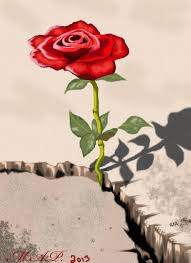 Let’s Check our Answers
Definition of ALLITERATION in Poetry: 
the occurrence of the same letter or sound at the beginning of adjacent or closely connected words.

ALLITERATION - Find an example of alliteration in the poem.
The Rose that Grew from Concrete
By Tupac Shakur

Did you hear about the rose that grew
From a crack in the concrete
Proving nature's law is wrong it
Learned to walk without having feet
Funny it seems, but by keeping its dreams,
It learned to breathe fresh air
Long live the rose that grew from concrete
when no one else even cared.
POSSIBLE ANSWERS:
Crack in the concrete
Walk without
Long live
The Rose That Grew From Concrete
By Tupac Shakur

Did you hear about the rose that grew
from a crack in the concrete
Proving nature's law is wrong it
learned to walk without having feet
Funny it seems, but by keeping its dreams,
it learned to breathe fresh air
Long live the rose that grew from concrete
when no one else even cared. 


Create a figurative language chart of the following then answer the questions:
RHYME-Find two sentences that end with words that rhyme.
INTERNAL RHYME-Find a sentence in this poem that has two words that rhyme.
PERSONFICATION-Find an example of personification in the poem. 
      ALLITERATION-Find an example of alliteration in the poem.
1.    1. In the first line, the poet asks readers if they’ve heard about the rose. What does this tell you about how the poet sees the rose? 
2.     In the fifth line, what does “keeping its dreams” mean? What would be the opposite of keeping your dreams? 
3.Theme: In this poem, the rose does something that seems impossible: It grows from concrete. What makes the rose in this poem so special?
ONE WORD Mini-project - AC
1. Fold a sheet of copy paper in 2 halves to make four sections.
2. Draw some type of shape in the middle to frame your word.  Place your word in the middle of your paper.
3. Your choice on placement, but you need to include the following in the outer boxes:
	A.  Why you choose this word and how it will help 	you in school, home, and life. Why this word? 	What do hope this word will help you become? 	How will you use this word daily?
	Complete your reasoning with 4-5 sentences. 	B. Two inspirational quotes that include your 	word. 
	C. Two pictures that represent your word
	D. Colorful background.

THE ENTIRE PROJECT MUST BE IN COLOR!!!!

DUE MONDAY JANUARY 14, 2019
ONE WORD Mini-project
Complete the graphic organizer.
Make your word as big as possible 
Include a background 
Complete your reasoning with 4-5 sentences. Why this word? What do hope this word will help you become? How will you use this word daily?
ENTIRE PROJECT MUST BE IN COLOR!!!!

DUE MONDAY JANUARY 14, 2019
Standard and Essential Question
Standard: 
ELACC7I2-Determine two or more central ideas in a text and analyze their development over the course of the text; provide an objective summary of the text.
Essential Question:  
How does the world around you affect you in a positive or negative way?
Wednesday – January 9, 2019
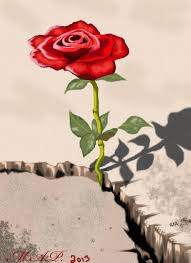 Warm-Up/Opening
Instructions: Read “The Rose that Grew from Concrete”. Use your Holiday packet to respond to the following:

In the first line, the poet asks readers if they’ve heard about the rose. What does this tell you about how the poet sees the rose? EXPLAIN.
The Rose that Grew from Concrete
By Tupac Shakur

Did you hear about the rose that grew
From a crack in the concrete
Proving nature's law is wrong it
Learned to walk without having feet
Funny it seems, but by keeping its dreams,
It learned to breathe fresh air
Long live the rose that grew from concrete
when no one else even cared.
The Rose That Grew From Concrete
By Tupac Shakur

Did you hear about the rose that grew
from a crack in the concrete
Proving nature's law is wrong it
learned to walk without having feet
Funny it seems, but by keeping its dreams,
it learned to breathe fresh air
Long live the rose that grew from concrete
when no one else even cared. 


Create a figurative language chart of the following then answer the questions:
RHYME-Find two sentences that end with words that rhyme.
INTERNAL RHYME-Find a sentence in this poem that has two words that rhyme.
PERSONFICATION-Find an example of personification in the poem. 
      ALLITERATION-Find an example of alliteration in the poem.
1.    1. In the first line, the poet asks readers if they’ve heard about the rose. What does this tell you about how the poet sees the rose? 
2.     In the fifth line, what does “keeping its dreams” mean? What would be the opposite of keeping your dreams? 
3.Theme: In this poem, the rose does something that seems impossible: It grows from concrete. What makes the rose in this poem so special?
Wednesday – January 9, 2019
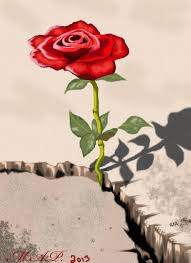 LET’S DISCUSS!
Instructions: Read “The Rose that Grew from Concrete”. Use your Holiday packet to respond to the following:

In the first line, the poet asks readers if they’ve heard about the rose. What does this tell you about how the poet sees the rose? EXPLAIN.
The Rose that Grew from Concrete
By Tupac Shakur

Did you hear about the rose that grew
From a crack in the concrete
Proving nature's law is wrong it
Learned to walk without having feet
Funny it seems, but by keeping its dreams,
It learned to breathe fresh air
Long live the rose that grew from concrete
when no one else even cared.
The Rose That Grew From Concrete
By Tupac Shakur

Did you hear about the rose that grew
from a crack in the concrete
Proving nature's law is wrong it
learned to walk without having feet
Funny it seems, but by keeping its dreams,
it learned to breathe fresh air
Long live the rose that grew from concrete
when no one else even cared. 


Create a figurative language chart of the following then answer the questions:
RHYME-Find two sentences that end with words that rhyme.
INTERNAL RHYME-Find a sentence in this poem that has two words that rhyme.
PERSONFICATION-Find an example of personification in the poem. 
      ALLITERATION-Find an example of alliteration in the poem.
1.    1. In the first line, the poet asks readers if they’ve heard about the rose. What does this tell you about how the poet sees the rose? 
2.     In the fifth line, what does “keeping its dreams” mean? What would be the opposite of keeping your dreams? 
3.Theme: In this poem, the rose does something that seems impossible: It grows from concrete. What makes the rose in this poem so special?
Thursday – January 10, 2019
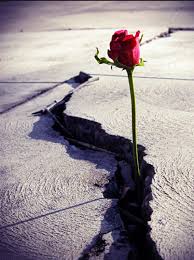 Warm-Up/Opening
Instructions: Read “The Rose that Grew from Concrete”. Use your Holiday packet to respond to the following:

In the first line, the poet asks readers if they’ve heard about the rose. What does this tell you about how the poet sees the rose? EXPLAIN. 
In the fifth line, what does “keeping its dreams” mean? 
What would be the opposite of keeping your dreams?
The Rose that Grew from Concrete
By Tupac Shakur

Did you hear about the rose that grew
From a crack in the concrete
Proving nature's law is wrong it
Learned to walk without having feet
Funny it seems, but by keeping its dreams,
It learned to breathe fresh air
Long live the rose that grew from concrete
when no one else even cared.
The Rose That Grew From Concrete
By Tupac Shakur

Did you hear about the rose that grew
from a crack in the concrete
Proving nature's law is wrong it
learned to walk without having feet
Funny it seems, but by keeping its dreams,
it learned to breathe fresh air
Long live the rose that grew from concrete
when no one else even cared. 


Create a figurative language chart of the following then answer the questions:
RHYME-Find two sentences that end with words that rhyme.
INTERNAL RHYME-Find a sentence in this poem that has two words that rhyme.
PERSONFICATION-Find an example of personification in the poem. 
      ALLITERATION-Find an example of alliteration in the poem.
1.    1. In the first line, the poet asks readers if they’ve heard about the rose. What does this tell you about how the poet sees the rose? 
2.     In the fifth line, what does “keeping its dreams” mean? What would be the opposite of keeping your dreams? 
3.Theme: In this poem, the rose does something that seems impossible: It grows from concrete. What makes the rose in this poem so special?
Thursday – January 10, 2019
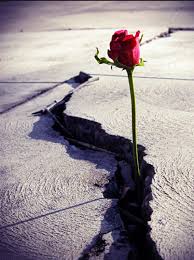 LET’S DISCUSS!
Instructions: Read “The Rose that Grew from Concrete”. Use your Holiday packet to respond to the following:

In the fifth line, what does “keeping its dreams” mean? 
What would be the opposite of keeping your dreams?
The Rose that Grew from Concrete
By Tupac Shakur

Did you hear about the rose that grew
From a crack in the concrete
Proving nature's law is wrong it
Learned to walk without having feet
Funny it seems, but by keeping its dreams,
It learned to breathe fresh air
Long live the rose that grew from concrete
when no one else even cared.
The Rose That Grew From Concrete
By Tupac Shakur

Did you hear about the rose that grew
from a crack in the concrete
Proving nature's law is wrong it
learned to walk without having feet
Funny it seems, but by keeping its dreams,
it learned to breathe fresh air
Long live the rose that grew from concrete
when no one else even cared. 


Create a figurative language chart of the following then answer the questions:
RHYME-Find two sentences that end with words that rhyme.
INTERNAL RHYME-Find a sentence in this poem that has two words that rhyme.
PERSONFICATION-Find an example of personification in the poem. 
      ALLITERATION-Find an example of alliteration in the poem.
1.    1. In the first line, the poet asks readers if they’ve heard about the rose. What does this tell you about how the poet sees the rose? 
2.     In the fifth line, what does “keeping its dreams” mean? What would be the opposite of keeping your dreams? 
3.Theme: In this poem, the rose does something that seems impossible: It grows from concrete. What makes the rose in this poem so special?
Work Period-Short response ON SHEET OF PAPER ANSWER QUESTION 1 OR 2
What does punishment do to its victims? And what does it do to the person who does the punishing?  
	OR
2. Can a person inflict pain and suffering on someone else without being cruel? Does it make any difference whether the punishment is deserved?
Paragraphs
THURSDAY Work Period
Read Aloud “Fire” by Richard Wright
In the Black Boy’s excerpt, after Richard sets the house on fire, what does the severity (harshness) of the punishment tell you about his mother?  Cite textual evidence.
WORK PERIOD
FROM THE CHOICE BOARD CHOOSE 3 LITERARY TERMS IN A ROW TO ANSWER ABOUT THE EXCERPT 
Plot and Setting
Main idea and Theme
Conflict (internal and external)
Cause and effect
Foreshadowing
Personification and Hyperbole
CHARACTER POEM
Choose either Richard, his mother, or his brother to complete this assignment
Write your poem from the perspective of the character that you have chosen.
Compose their poem on a blank sheet of paper.
Illustrate the poem(@ least 3 pictures) with things that are mentioned in the poem that you write OR from the excerpt.
Due Monday January 14, 2019
AC - Poem
2nd Stanza 
 I pretend (something the character pretends to do). 
I feel (a feeling about something imaginary). 
I touch (an imaginary touch). 
I worry (something that really bothers the character) 
I cry (something that makes the character very sad). 
I am (the first line of the poem repeated).
I Am (as if the character were speaking)* 
1st Stanza 
 I am (two special characteristics the character has). 
I wonder (something the character is curious about).
 I hear (an imaginary sound). 
I see (an imaginary sight) 
I want (an actual desire). 
I am (the first line of the poem repeated).
3rd Stanza 
 I understand (something the character knows is true). 
I say (something the character believes in). 
I dream (something the character dreams about). 
I try (something the character really make an effort about). 
I hope (something the character hopes for). 
I am (the first line of the poem repeated).
Line 1:  Name
Line 2:  Four traits (characteristics) that describe the person
Line 3:  Friend of ______________
Line 4:  Lover of ______________ (list three things/people that your character loves)
Line 5:  Who feels ______________ (three items)
Line 6:  Who needs______________ (three items)
Line 7:  Who fears ______________ (three items)
Line 8:  Who gives _____________(one item fully explained)
Line 9:  Who would like to see _________________ (one item)
Line 10:  Resident of _________________
Line 11:  Name
Common Assessment